Porque ainda não Colonizamos Marte?
As Dificuldades e adversidades que encontraremos.
É Possível manter vida em Marte?
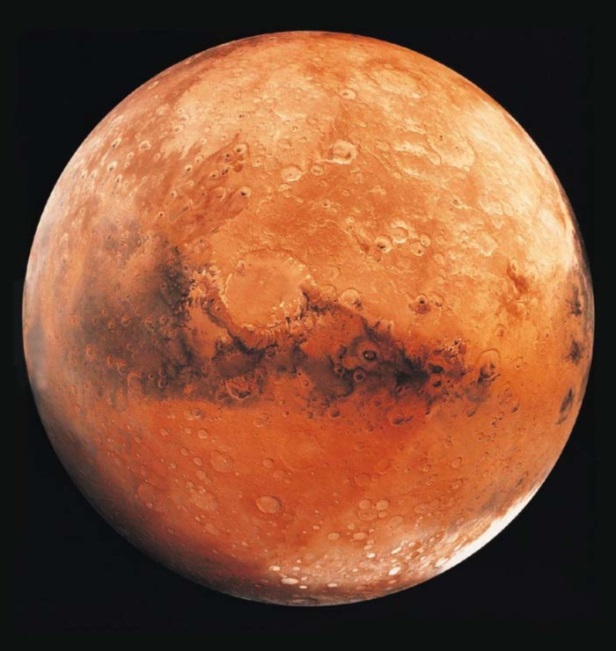 CHON?
Adversidades da viagem!
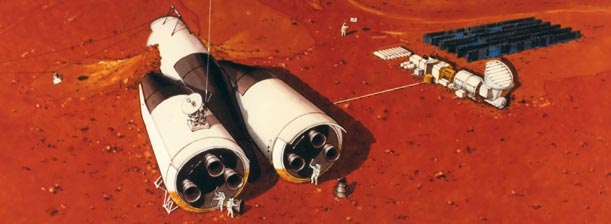 Maxima aproximação Terra – Marte acontece a cada 2 anos.
Recursos que podemos adquirir em Marte.
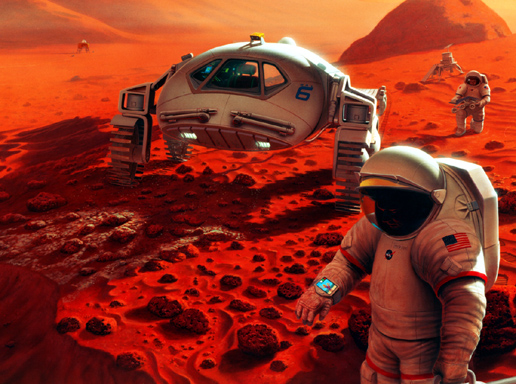 Utilização de recursos in-situ
Viagem tripulada só de ida
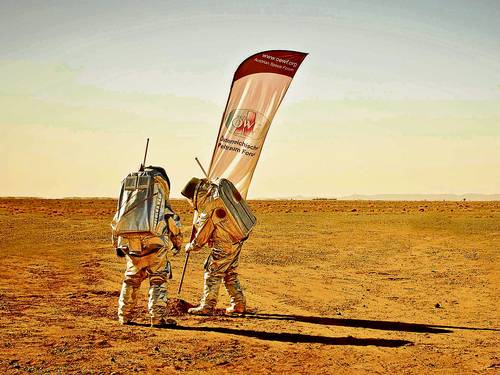 [Speaker Notes: Projeto Mars One, holandês Bas Landscorp]
Daria pra sobreviver em Marte?
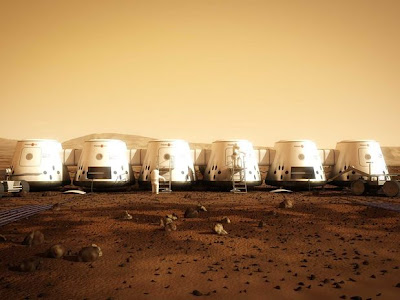 Atmosfera:
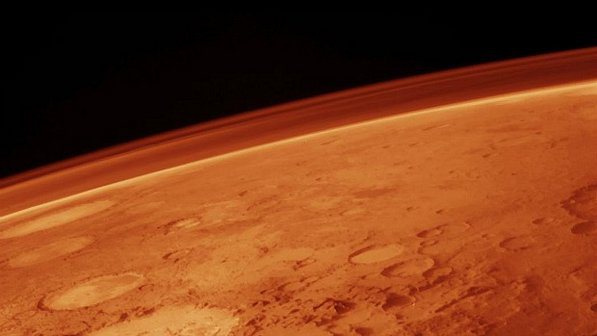 Água:
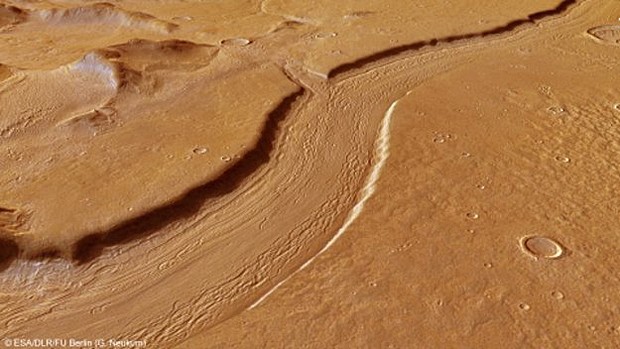 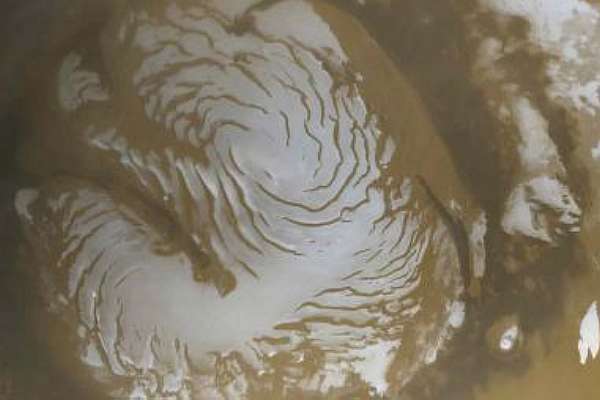 Temperatura:
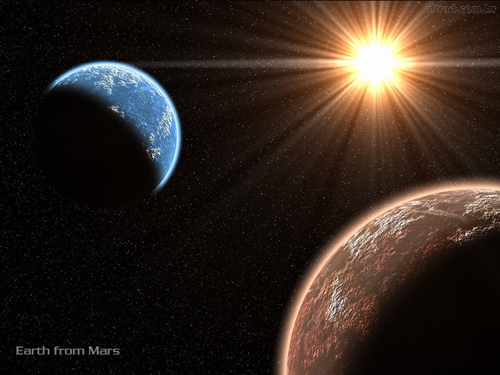 Mínima: -87º C
Máxima: -5º C
Média: -46º C
Obrigado!
diego.custodio@usp.br

Referencias:
http://discoverybrasil.uol.com.br/web/nasa/fora_orbita/marte/
http://mundoestranho.abril.com.br
www.nasa.gov
http://www.esa.int/ESA